Pakalpojumi un finansējums 2023. gadā
Pasākumi, kas tiks turpināti 2023. gadā
Tehniskais budžets – finansējums tiek plānots 2022. gada apjomā, pēc budžeta pieņemšanas 2023. gadā finansējums var tikt palielināts vai samazināts

Attālinātas konsultācijas – tiks apmaksātas no bāzes budžeta

Tiks turpināts fiksētais maksājums IAL nodrošināšanai un tiks piegādāti respiratori ārstniecības personām
2
Pasākumi, kas NEtiks turpināti 2023. gadā
Maksājums par papildus darbinieku

Maksājums par ģimenes ārstu aizvietošanu
3
Skābekļa terapija mājās
Skābekļa terapija mājās
Ar 2021. gada 1.jūliju stājās spēkā grozījumi Ministru kabineta 2009.gada 15.decembra noteikumos Nr.1474 “Tehnisko palīglīdzekļu noteikumi””, kuros paredzēts par valsts budžeta līdzekļiem nodrošināt pilngadīgas personas ar hroniskām elpošanas slimībām ar tehnisko palīglīdzekli - iekārtu ilgstošai skābekļa terapijai ārpus ārstniecības iestādes (skābekļa koncentrators)
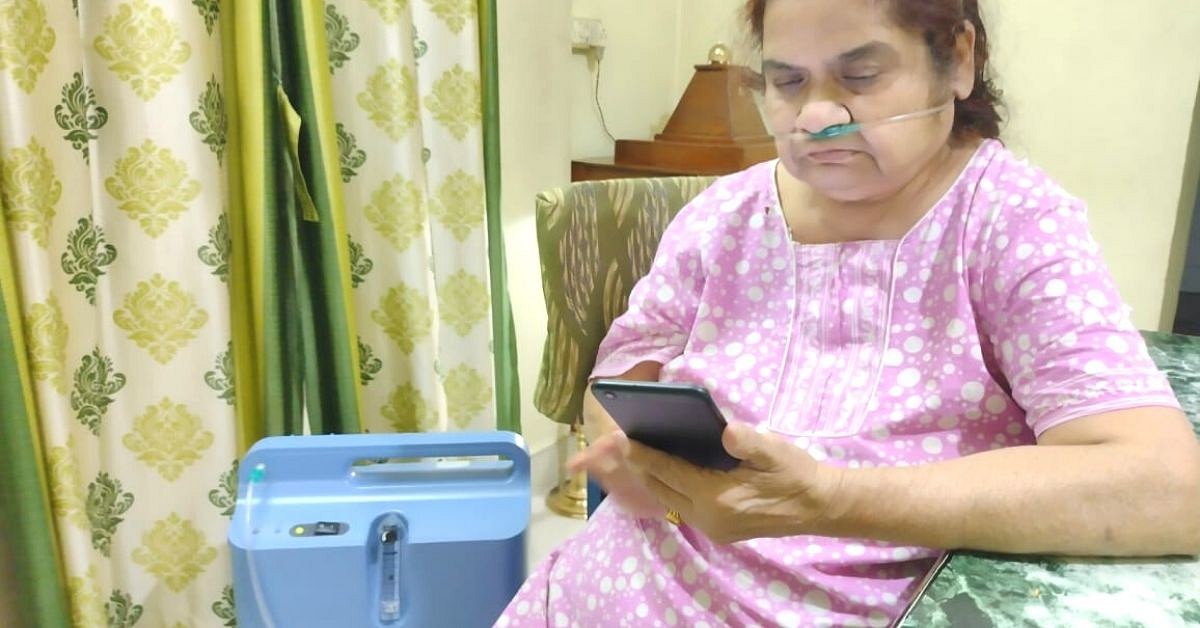 5
Pacientu atlases kritēriji
ar hronisku elpošanas nepietiekamību, ja PaO2 ≤ 7,3 kPa (≤ 55 mmHg);

ar hronisku elpošanas nepietiekamību, ja PaO2 ≤ 8,0 kPa (≤ 60 mmHg) un personai diagnosticēta:
respiratora vai kardiāla slimība ar sekundāru policitēmiju (hematokrīts ≥ 55 %) vai pulmonālu hipertensiju, vai perifērām tūskām, vai nakts hipoksēmiju (SpO2 < 90 % vairāk nekā 30 % no miega perioda);
 pulmonāla hipertensija.

PaO2 ≤ 7,3 kPa (≤ 55 mmHg) vai PaO2 ≤ 8,0 kPa (≤ 60 mmHg) jābūt konstatētam divas reizes ar ≥ 3 nedēļu starplaiku slimības remisijas periodā.
6
Pakalpojuma saņemšanas kārtība
7
Kur saņemt izmeklējumus?
8
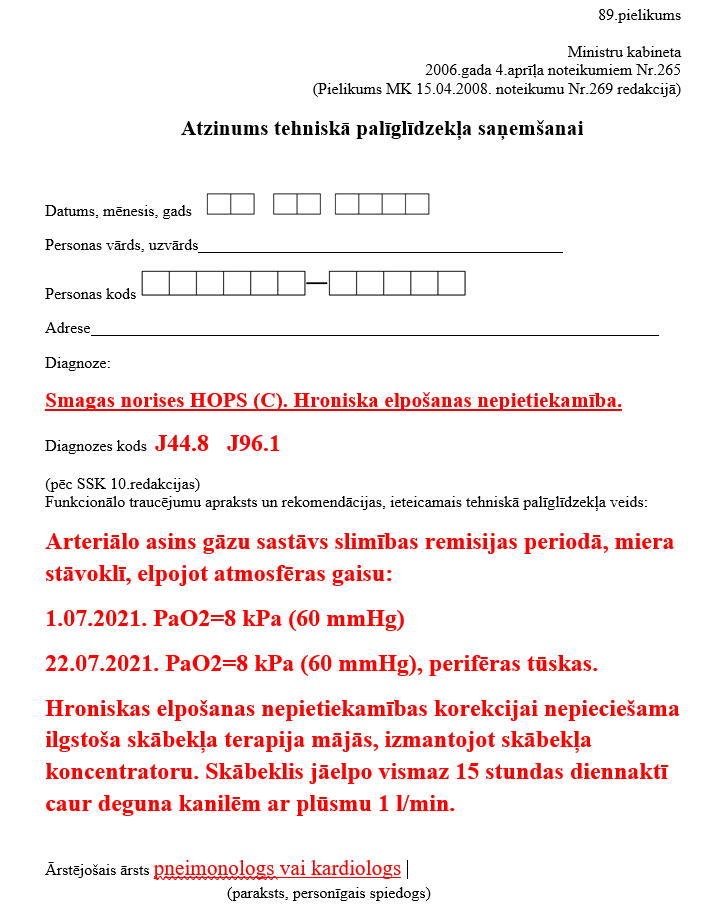 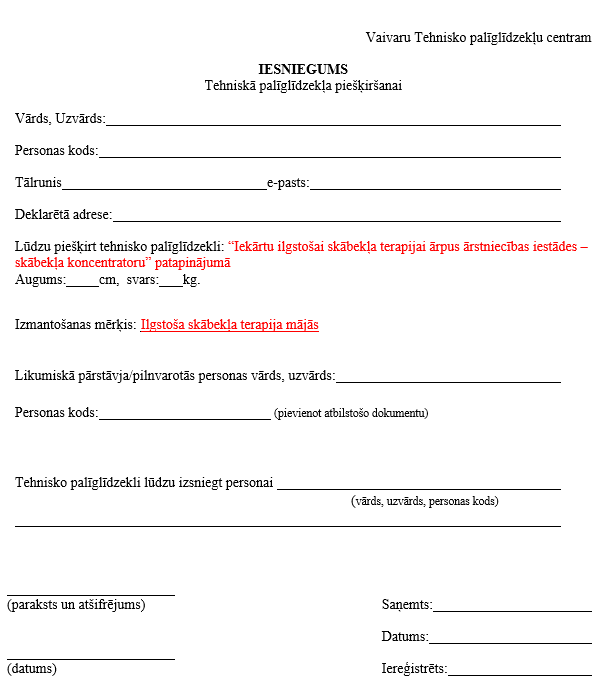 Klients ar iesniegumu un ārsta atzinumu vēršas VSAI “Nacionālā rehabilitācijas centra “Vaivari” (NRC “Vaivai”) Tehnisko palīglīdzekļu centrā
9
Paldies par uzmanību!
Nacionālais veselības dienests
Cēsu iela 31 k-3 (6.ieeja, 2., 3. un 4.stāvs)
Rīga, Latvija, LV-1012
Tālrunis: 67043700
E-pasts: nvd@vmnvd.gov.lv 
Mājas lapa: www.vmnvd.gov.lv
Twitter: www.twitter.com/vmnvd